Teoria da Percepção
Jogos Digitais
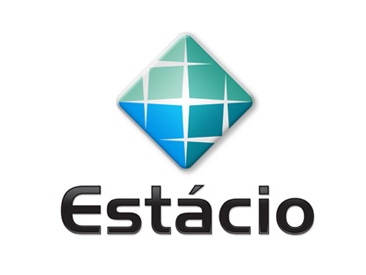 Base Sensorial da Percepção
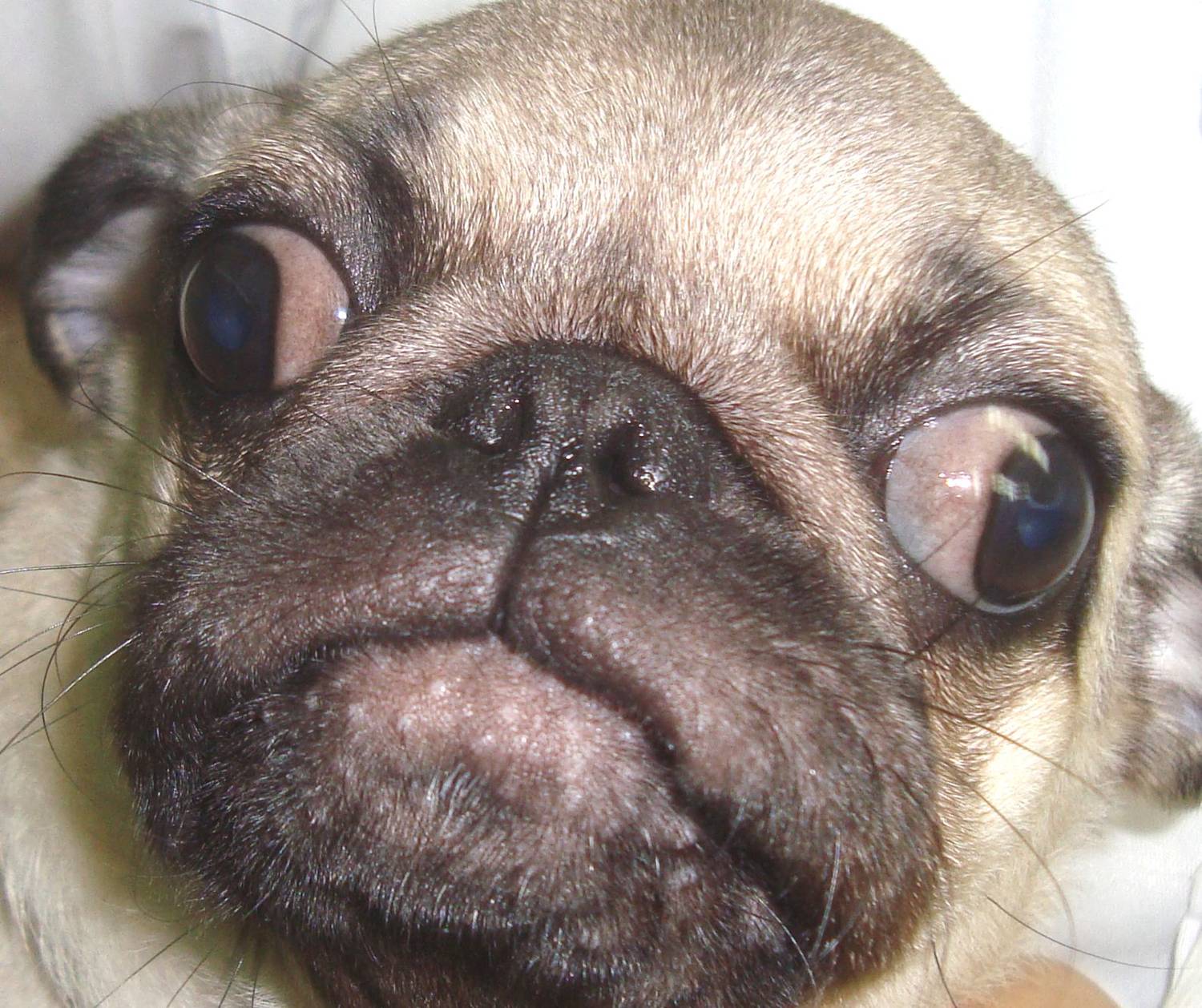 O olho e a construção da Imagem Visual

Anatomia e fisiologia do cérebro
Base Sensorial da Percepção
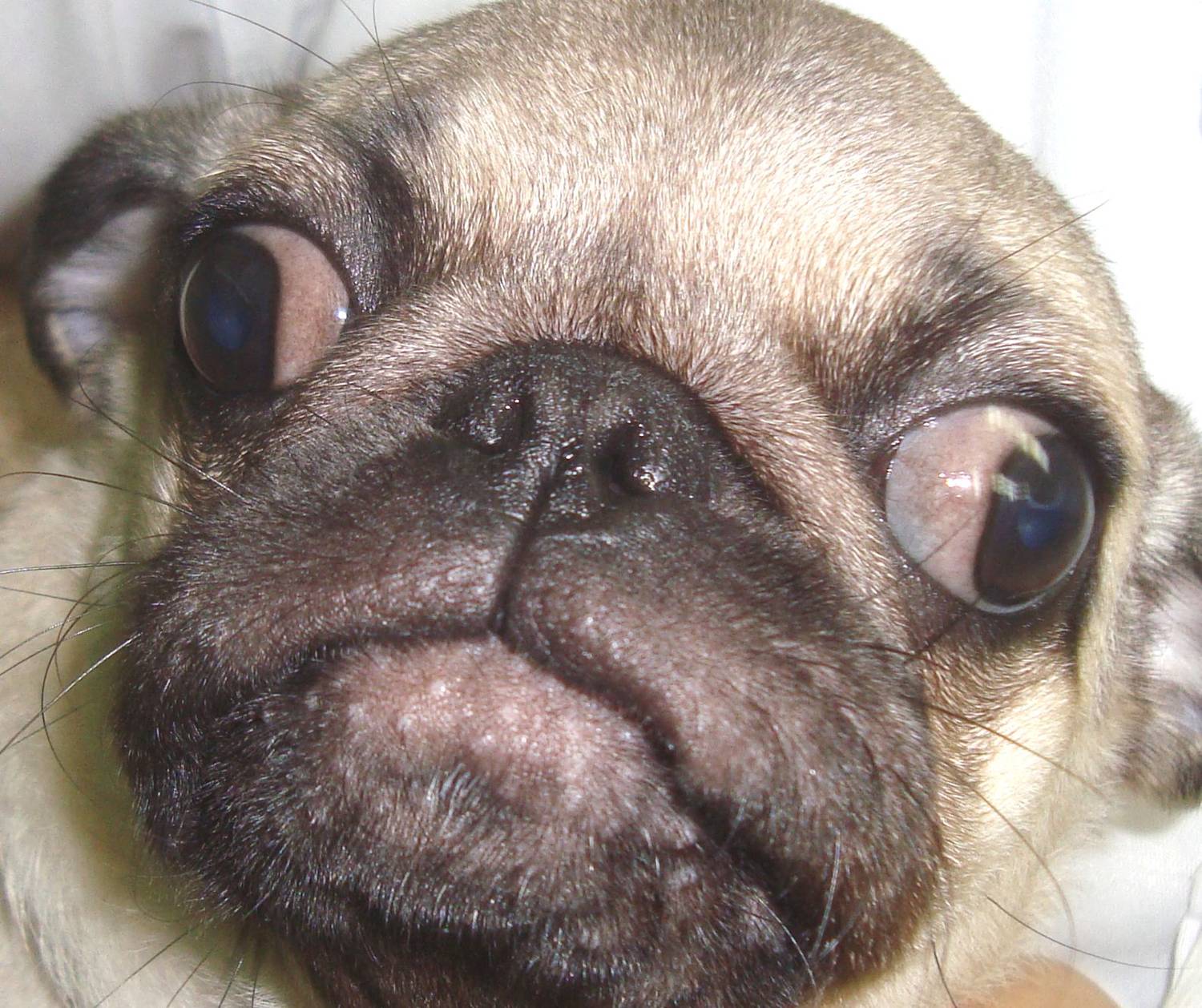 O olho e a construção da Imagem Visual

Anatomia e fisiologia do cérebro
“A  visão  é feita  pelo  cérebro. Os  olhos funcionam  como  órgãos  de  conversão seletiva do estímulo luminoso em sinais elétricos.”
Anatomia do Olho
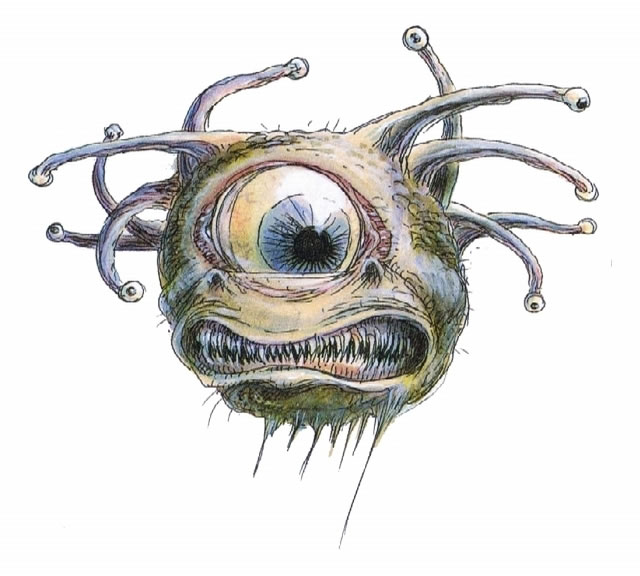 Anatomia do Olho Humano
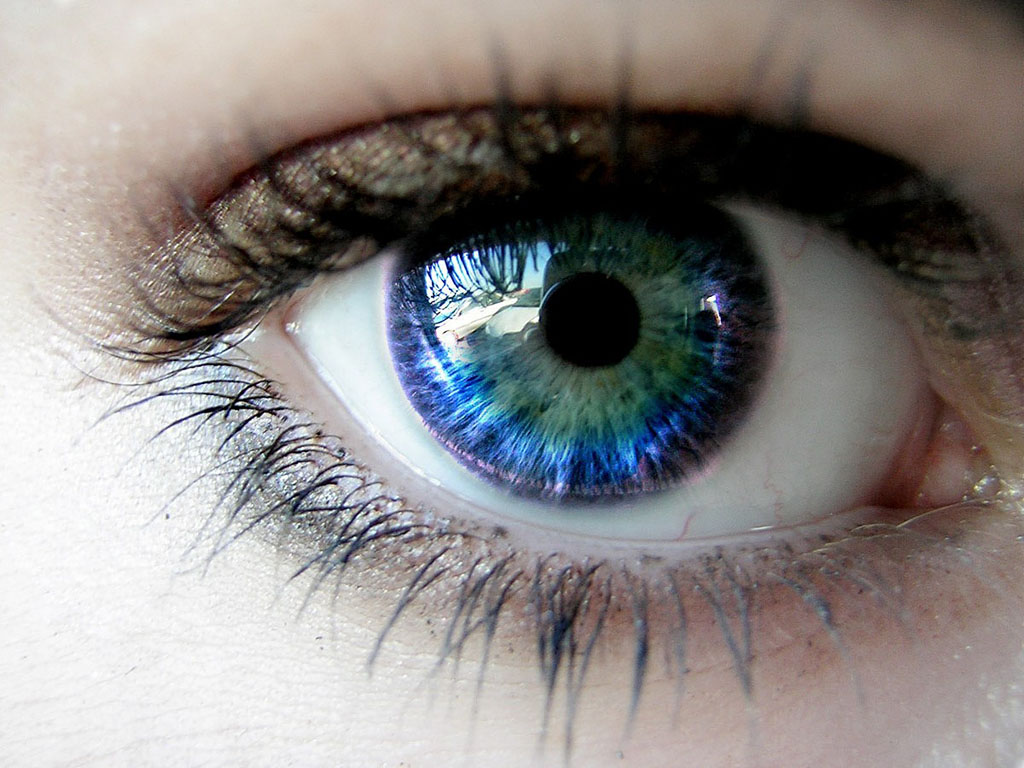 Como um programador vê um olho
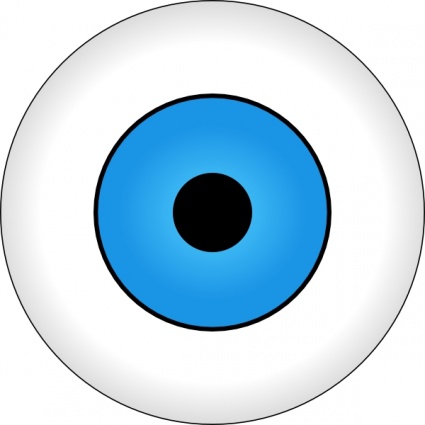 Como um artista vê um olho
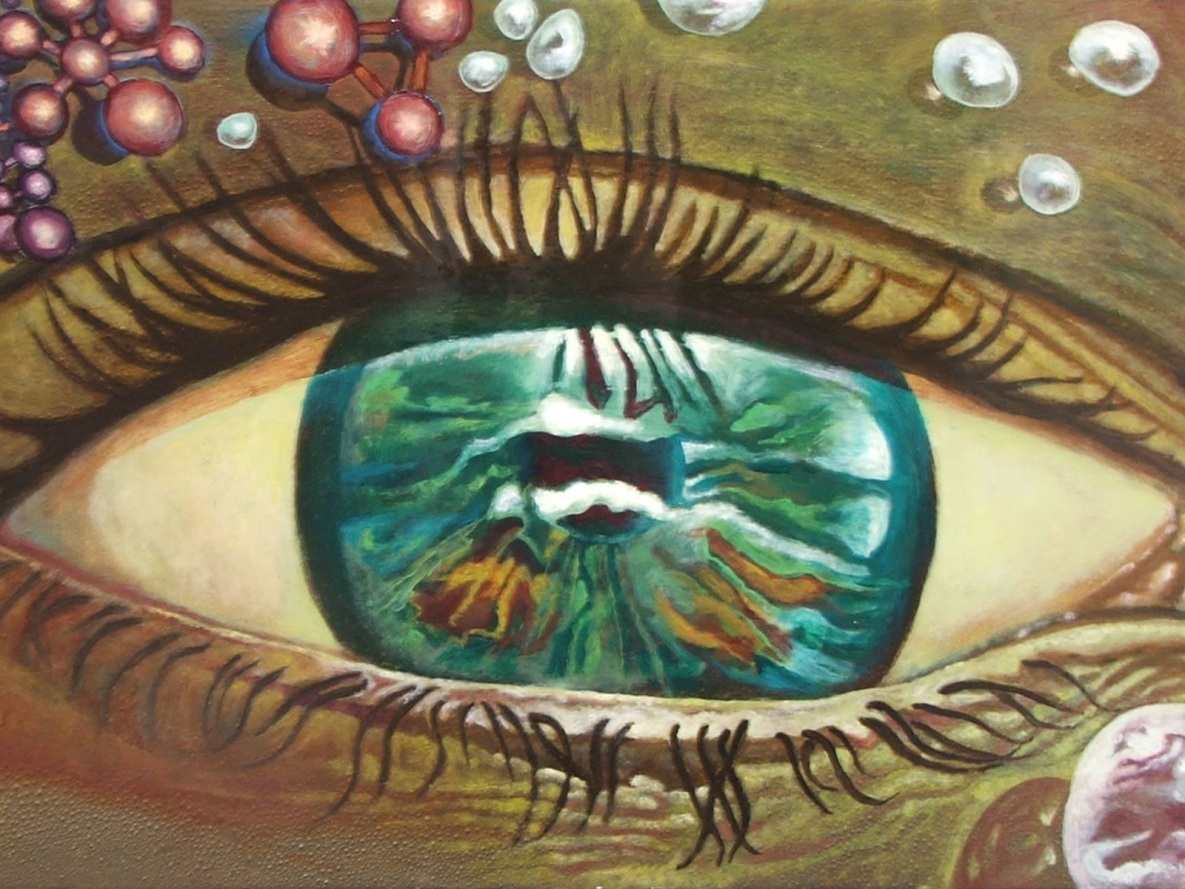 Como um olho vê o programador
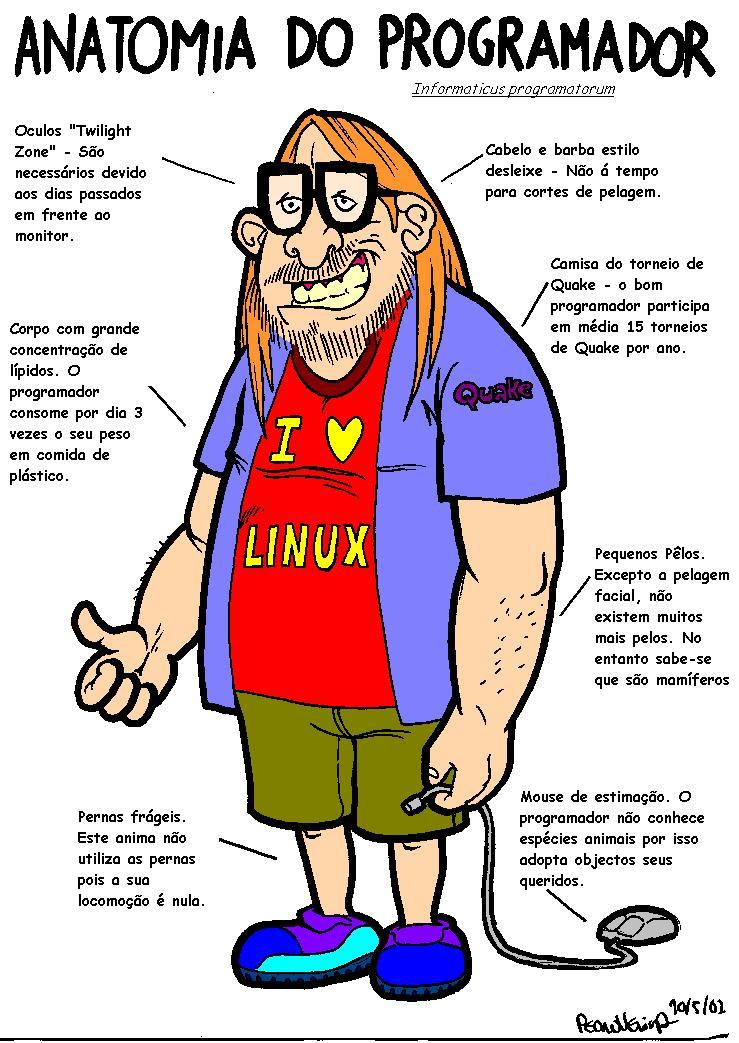 Como um olho vê o artista
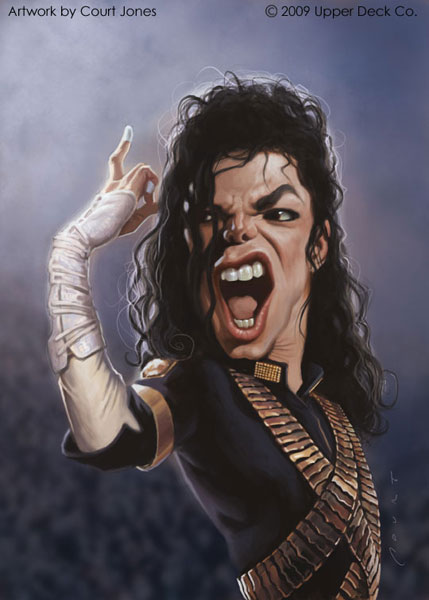 Uma cadeira
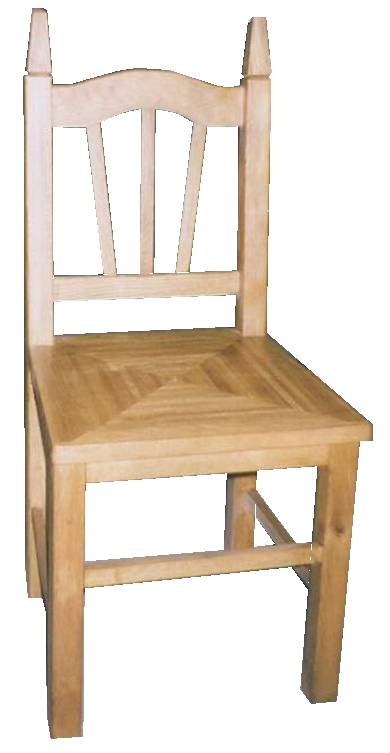 Olho de uma criança (Fase de maturação)
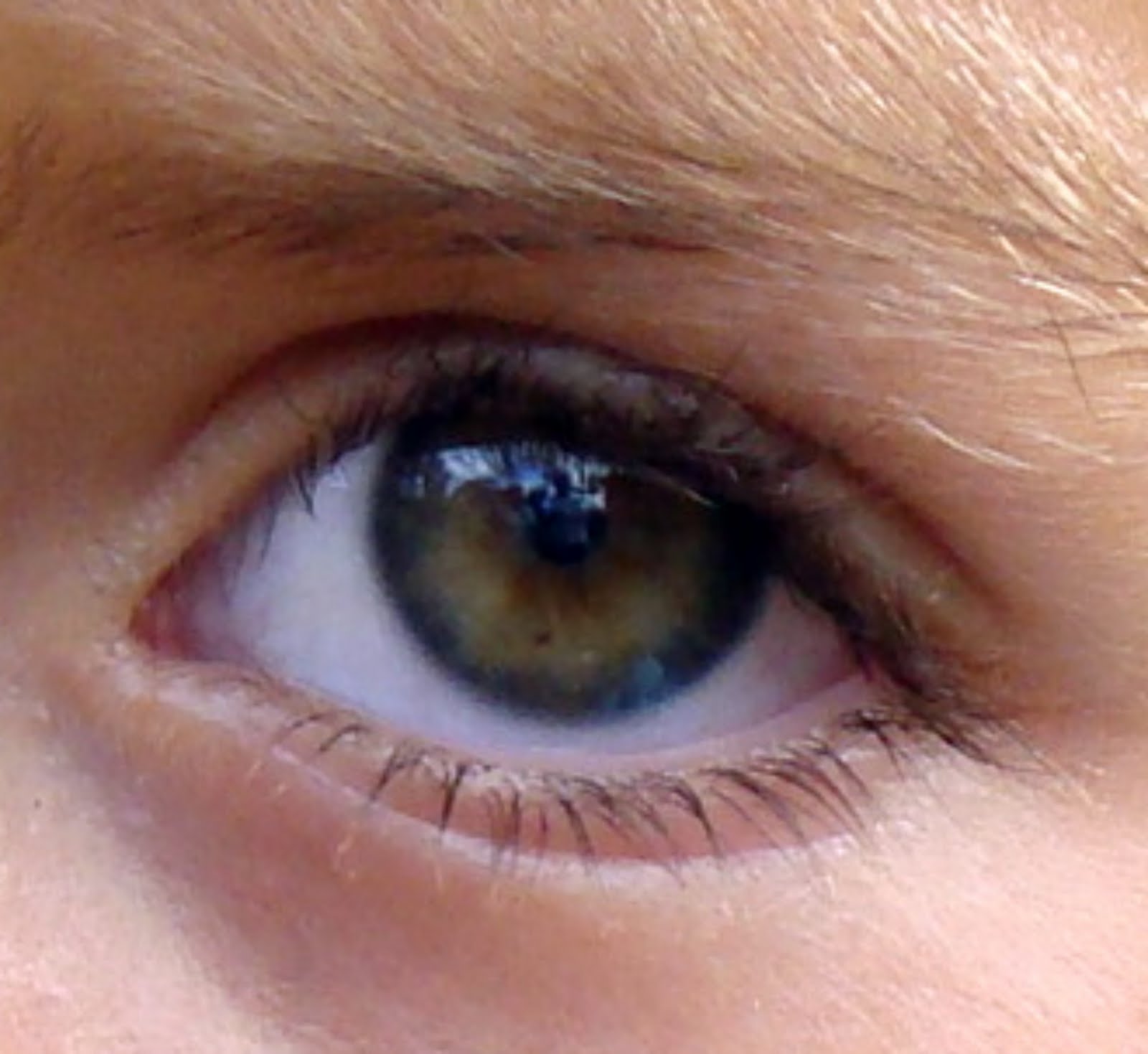 Olho de um adulto
Zumbi quase sem olho
Olho esquematizado
Olho esquematizado na visão lateral
“A luz, proveniente de um objeto de interesse, atravessa os meios transparentes do  olho  e  chega  à  retina. Aí,  ela  é  convertida  em  impulsos  elétricos,  que são levados  ao  córtex  occipital  através  dos  nervos  e  vias  ópticas.  No  córtex,  os impulsos são decodificados na forma de uma impressão visual.”
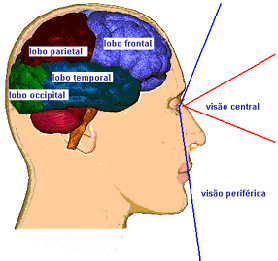 Base Sensorial da Percepção
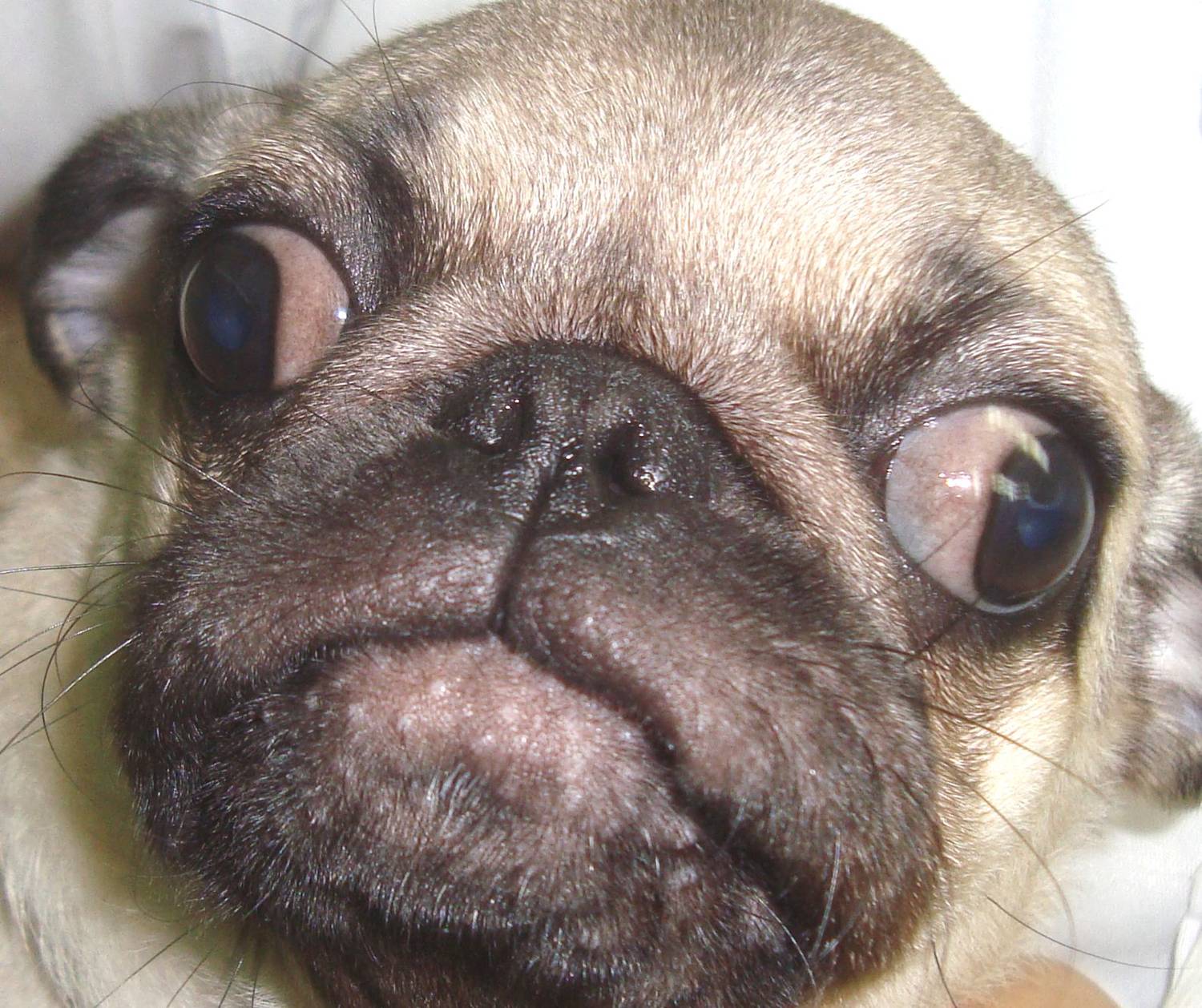 O olho e a construção da Imagem Visual

Anatomia e fisiologia do cérebro
Anatomia do cérebro
Anatomia do cérebro Humano
Cérebro de um programador
Cérebro de um artista
Programadores criando um cérebro
Inteligência Artificial
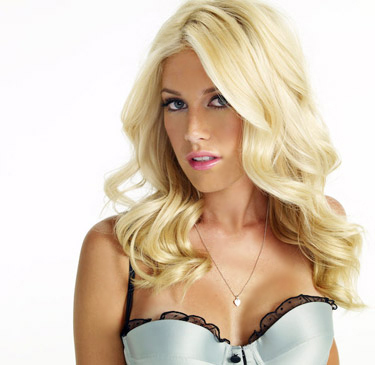 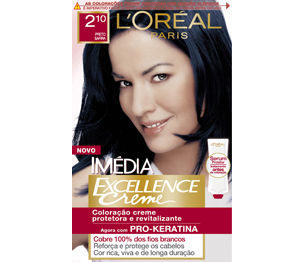 Cérebro de um Chipanzé
Córtex Cerebral
Sistema Límbico
Professor: Yves J. Albuquerque
E-mail: yves.albuquerque@gmail.com